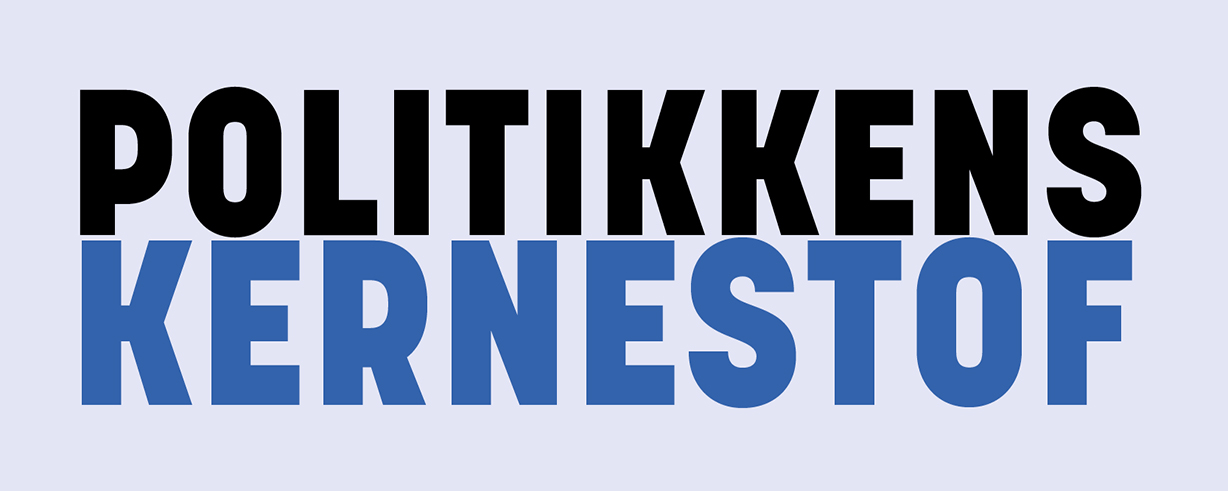 Kapitel 15: EU og Danmark
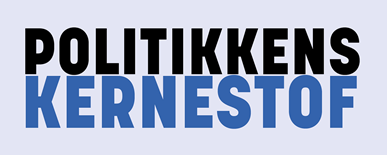 Undersøgelsesopgave: EU’s historie
Mens vi ser filmen, skriv stikord til de vigtigste begivenheder i EU’s historie. 
Tænk over hvor EU hvor du kan finde konkrete eksempler på integration i henholdsvis dybden og bredden.
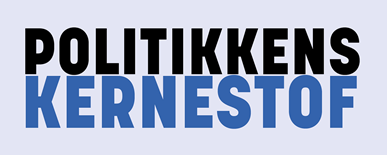 Undersøgelsesopgave: EU’s institutioner
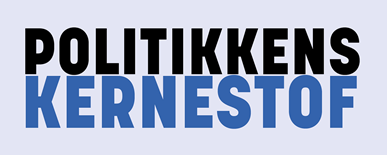 EU og Dansk politik I
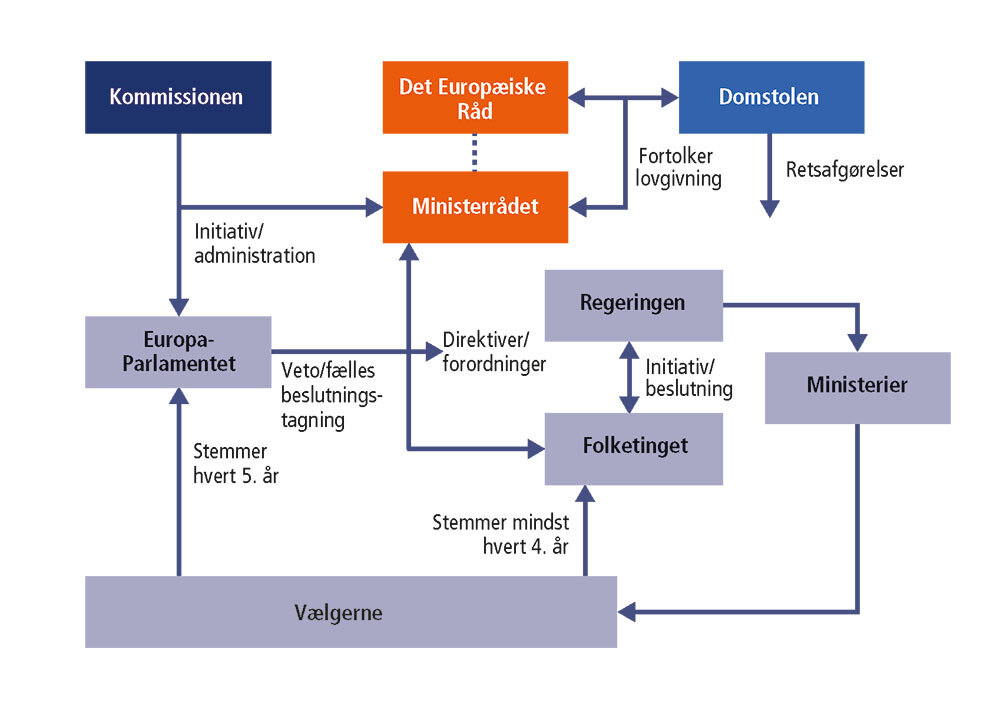 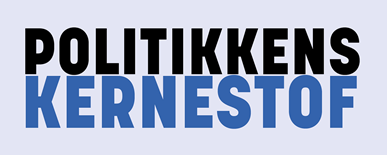 EU og Dansk politik II - undersøgelse
Læs: 
EU er med dig fra morgen til aften og Hvordan påvirker EU din hverdag

Hvordan påvirker EU dig og din hverdag?
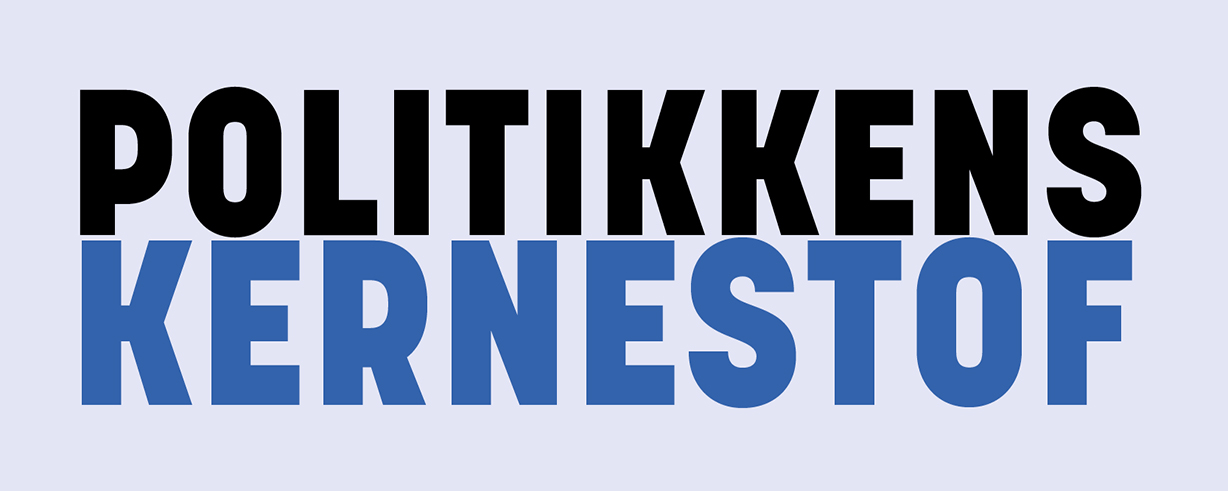 Læringsmål – kan du det?